５時間目
授業スライドBC 05-①
ビジネスプランを発表する
本日のテーマ
１時間目
５時間目
３時間目
４時間目
２時間目
アントレプレナーシップを知る
世の中のニーズを考える
アイデアを検討し、ビジネスプランを考える
先行事例調査を実施する
ビジネスプランを発表する
前回の振り返り
本日実施すること
1
ビジネスプランを発表する
2
発表を聞いたチームや個人からレビューを受ける
3
起業家教育カリキュラムの振り返りを行う
目安2分
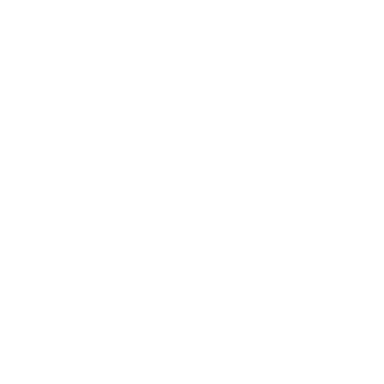 授業 [1]
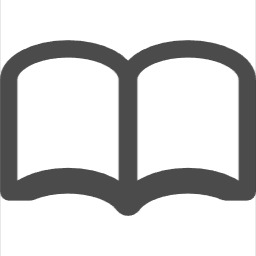 ビジネスプランを発表する
発表方法 ① （ペアグループで発表）
作成したビジネスプランシートをもとに、2チーム1組になり、発表します。
●ビジネスプランシート
●2チーム1組のイメージ
演台
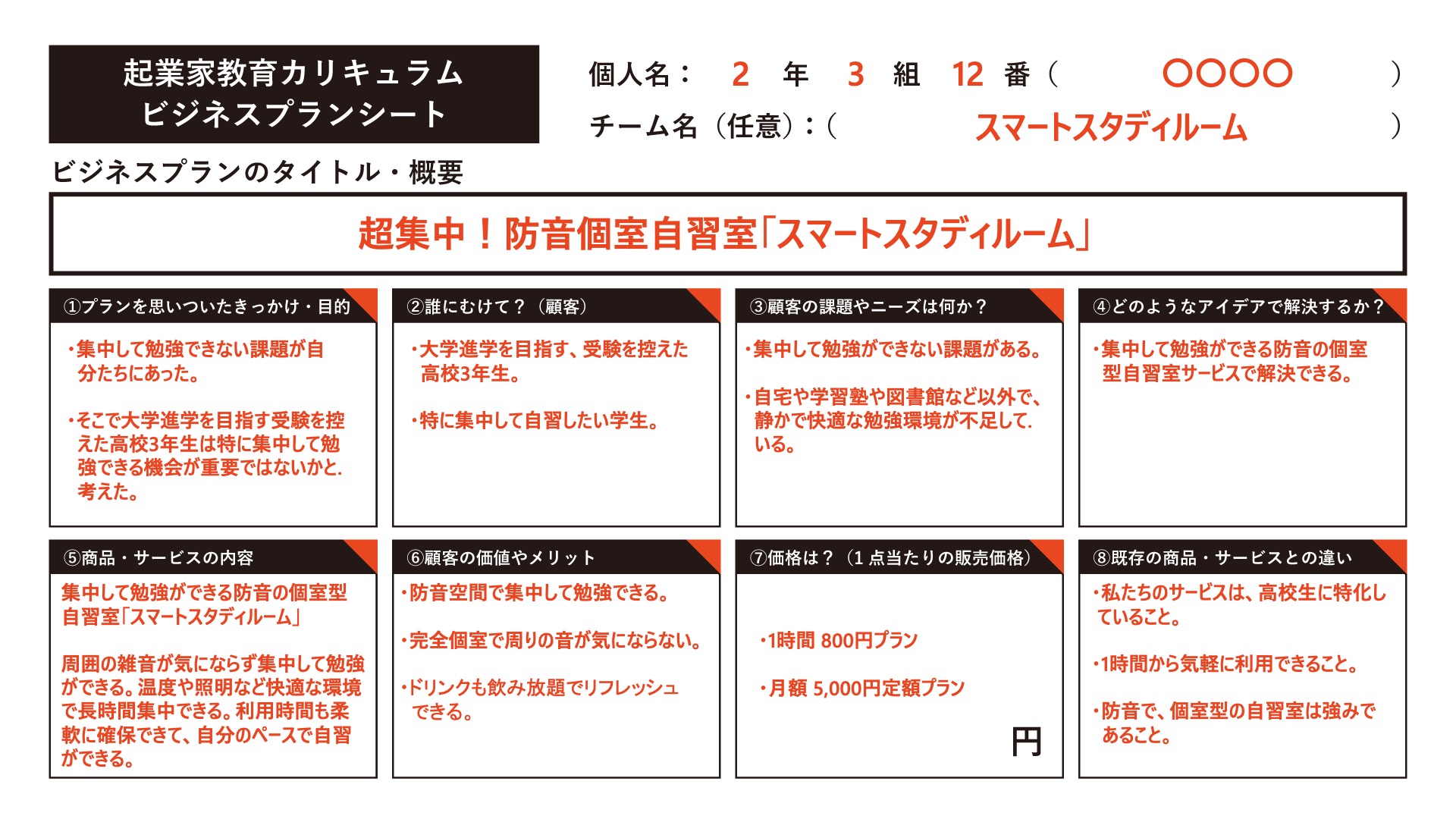 ペアグループ
A
ペアグループ
D
ペアグループ
G
ペアグループ
B
ペアグループE
ペアグループH
ペアグループ
C
ペアグループF
ペアグループ
I
目安25分
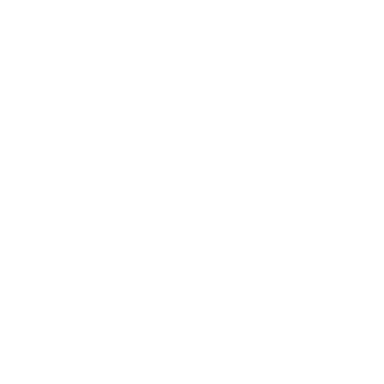 ワーク [1]
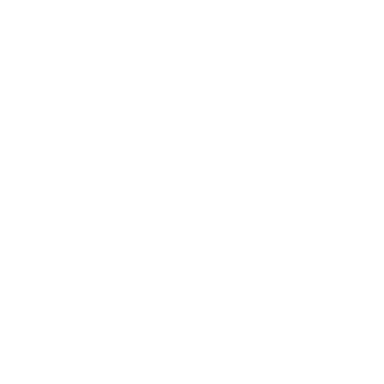 ビジネスプランを発表する
ワーク [1] ビジネスプランを発表する （25分）
1チームあたり3～5分間で発表を行います。
発表を聞くチームは以下のポイントを意識してメモを取りましょう。
・ 発表チームの商品・サービス
・ 発表チームの良かった点
・ 改善点やその他のアイデア
発表が終わったら、メモを使ってお互いにレビューしましょう。
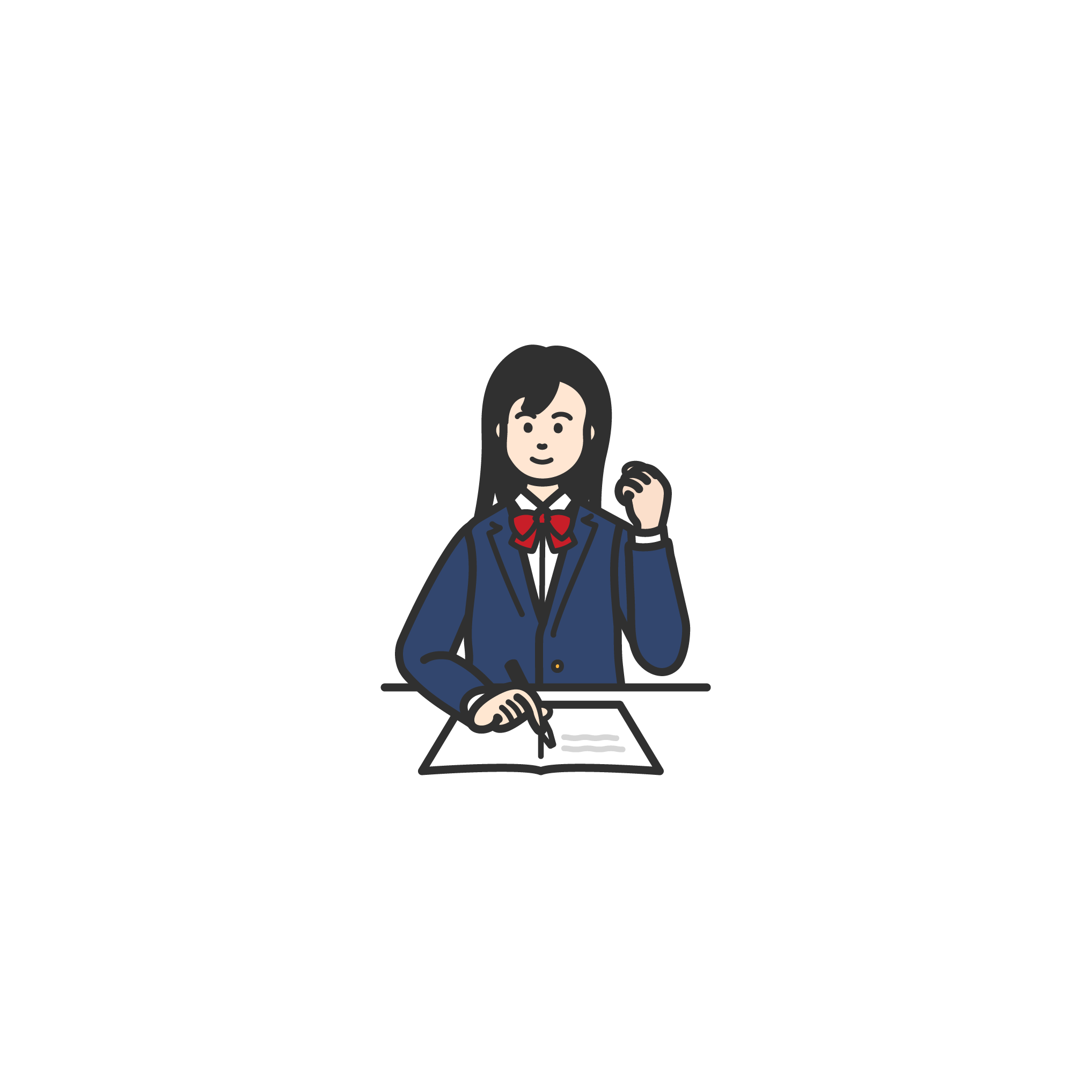 ※個人で取り組んだ場合は個人で発表してください。
※レビューの時間が取れない場合は、ワークシートBC05-①-1を交換してください。
ワーク [1] ビジネスプランを発表する （25分）
例
時間
進行
3分
① 2チーム1組のペアグループを作ります。
1分
② 前半、後半の発表の順番を決めます。発表は1チーム3〜5分間で話します。
3～5分
③ 前半チーム発表（3〜5分間）後半チームはメモをとりながら発表を聞きます。
3～5分
④ 交代し、後半チーム発表（3〜5分間）前半チームはメモをとりながら発表を聞きます。
10分
⑤ 発表が終わったら互いにレビューを行います。
1分
⑥ 議論が終わったらお礼を言いましょう。
ワーク [1] レビュー用シート （25分）
ワークシート
BC05-①-1
発表チームの
商品・サービス
発表チームの
よかった点
発表チームへの
提案（改善点や
思いついたアイデアや質問など）
目安5分
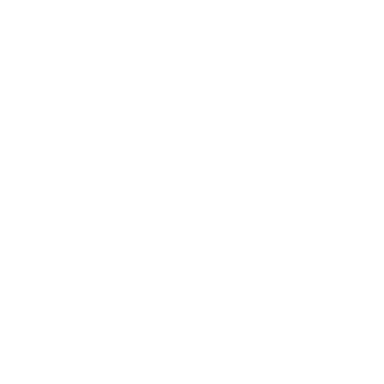 授業 [2]
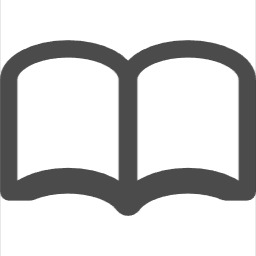 起業家教育カリキュラムの
学びを振り返る
1時間目の授業の振り返り
１時間目
アントレプレナーシップを知る
2時間目の授業の振り返り
２時間目
世の中のニーズを考える
3時間目の授業の振り返り
３時間目
アイデアを検討し、ビジネスプランを考える
4時間目の授業の振り返り
４時間目
先行事例調査を実施する
5時間目の授業の振り返り
５時間目
ビジネスプランを発表する
目安5分
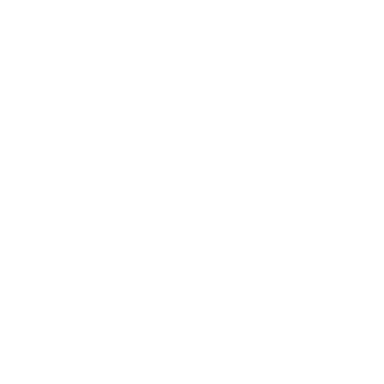 ワーク [2]
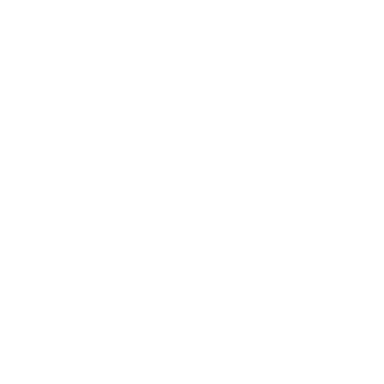 個人で振り返る
ワーク [2] 個人で振り返る （5分）
起業家教育カリキュラムで
学んだことを個人で振り返る
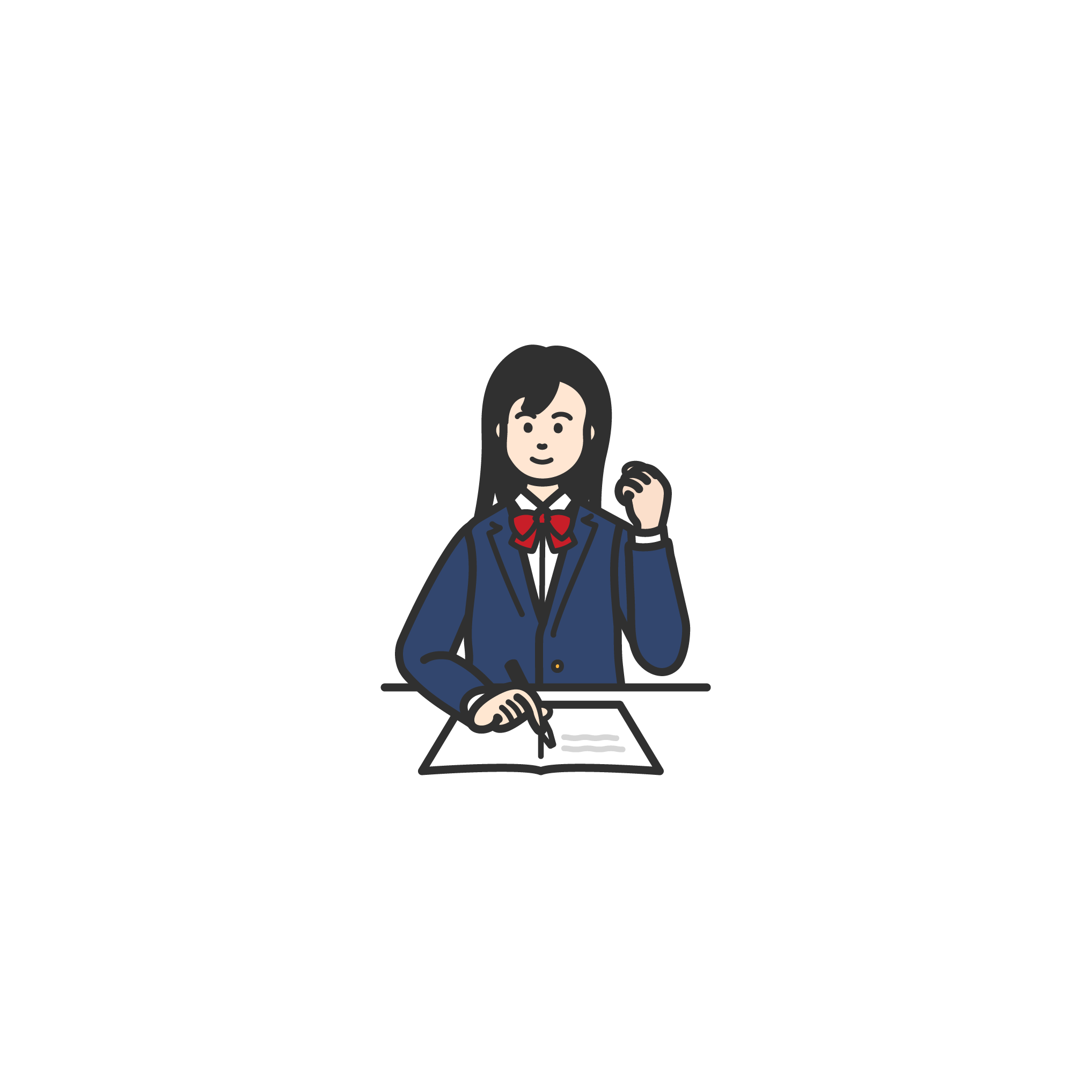 ワーク [2] 個人で振り返る （5分）
ワークシート
BC05-①-2
個人名：　　    　年　　   　組　　　  番     　(                                                         )

チーム名(任意)：(                                                                                           )
起業家教育
カリキュラムで
学んだこと
アントレプレナーシップが身についたと感じること
身についたアントレプレナーシップを
どう活かしたいか
目安10分
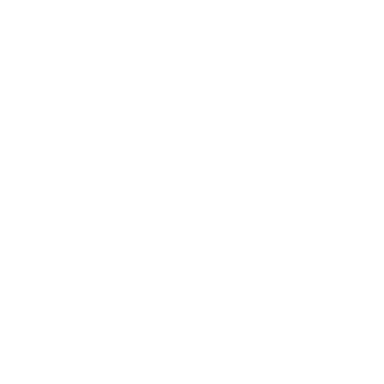 ワーク [3]
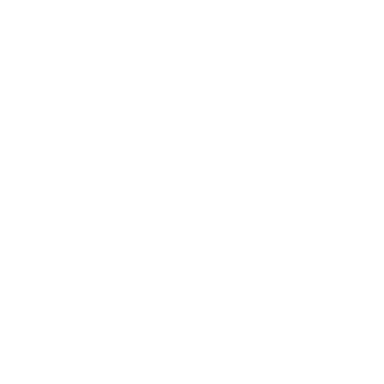 チームで振り返る
ワーク [3] チームで振り返る （10分）
起業家教育カリキュラムで
学んだことをチームで振り返る
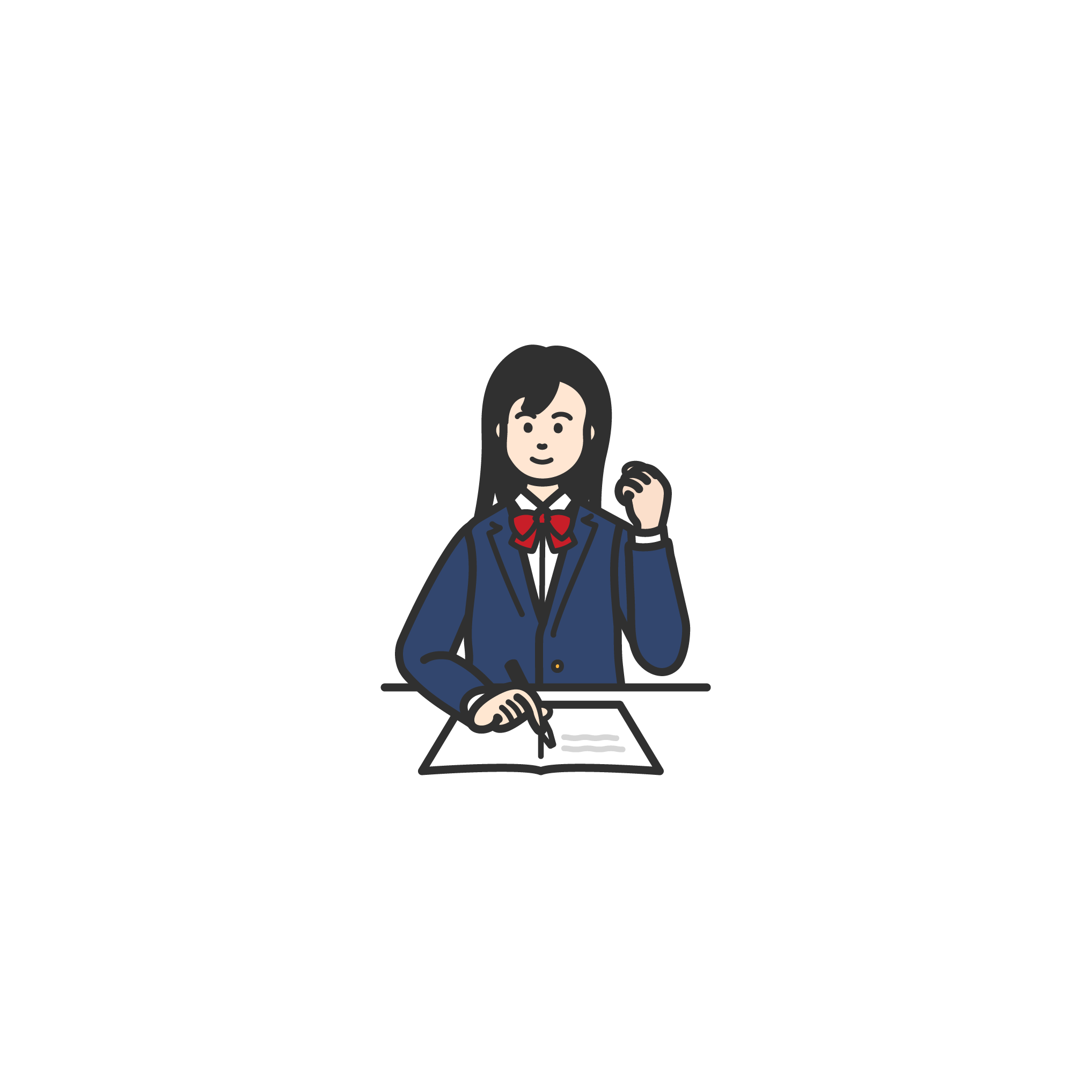 チームメンバーにお礼を言いましょう！
これで起業家教育カリキュラムを終了します
ありがとうございました!
その他の発表方法参考例
教員向け
発表方法 ② 外部講評者の前で発表
補足資料
例
作成したビジネスプランシートを使って、
外部講評者(地元起業家や自治体、支援機関など)を招いて発表します。
●ビジネスプランシート
●発表イメージ
発表者
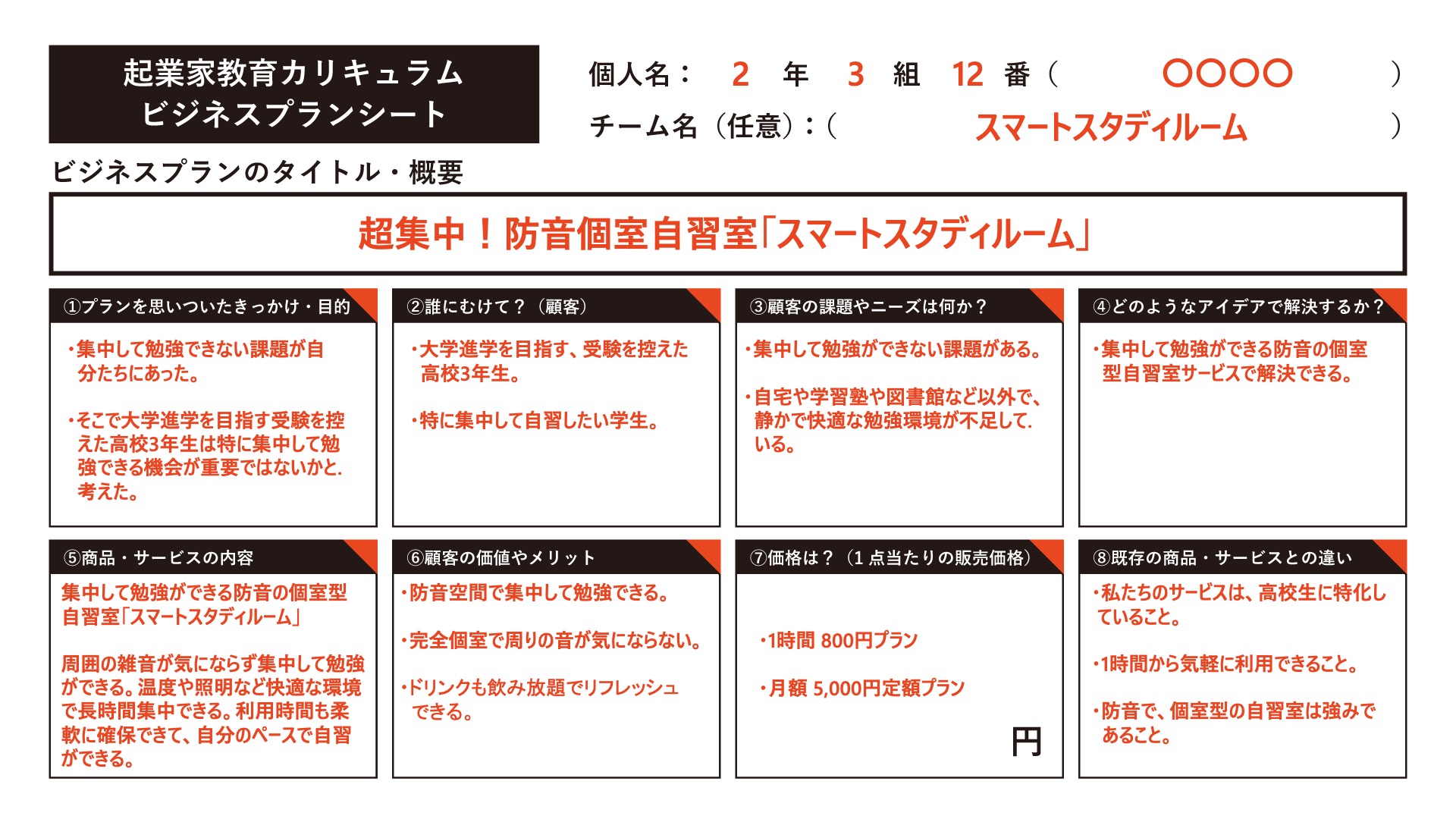 演台
外部講評者
聞き手
(生徒や教員)
発表方法 ③ クラス内や学内全体の前で発表
補足資料
例
作成したビジネスプランシートを使って、クラス内や学内で発表します。
●ビジネスプランシート
●発表イメージ
発表者
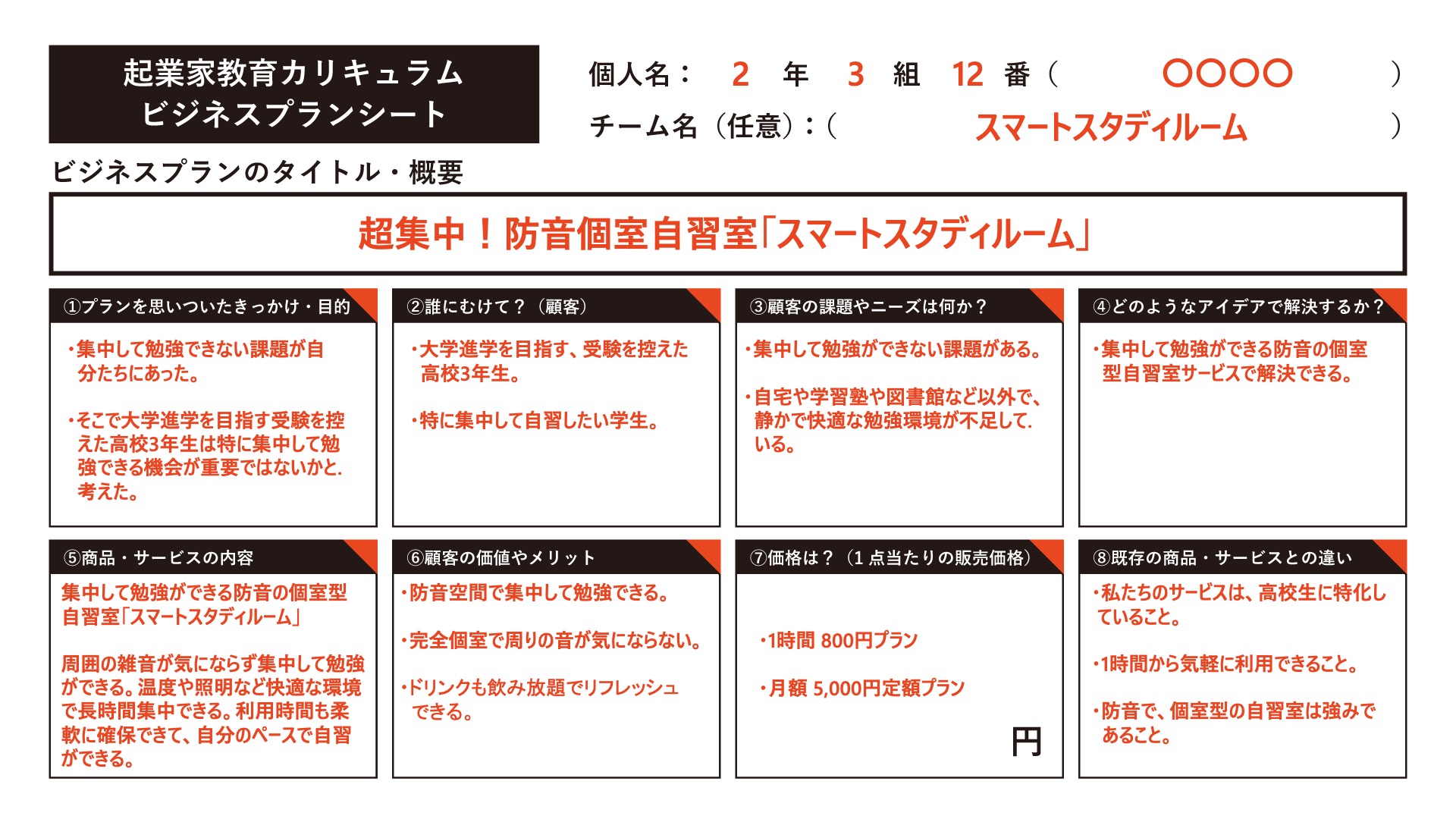 演台
聞き手
(生徒や教員)
講評のポイント（例）
補足資料
教員向け
講評する際のポイント（例）を以下紹介します。